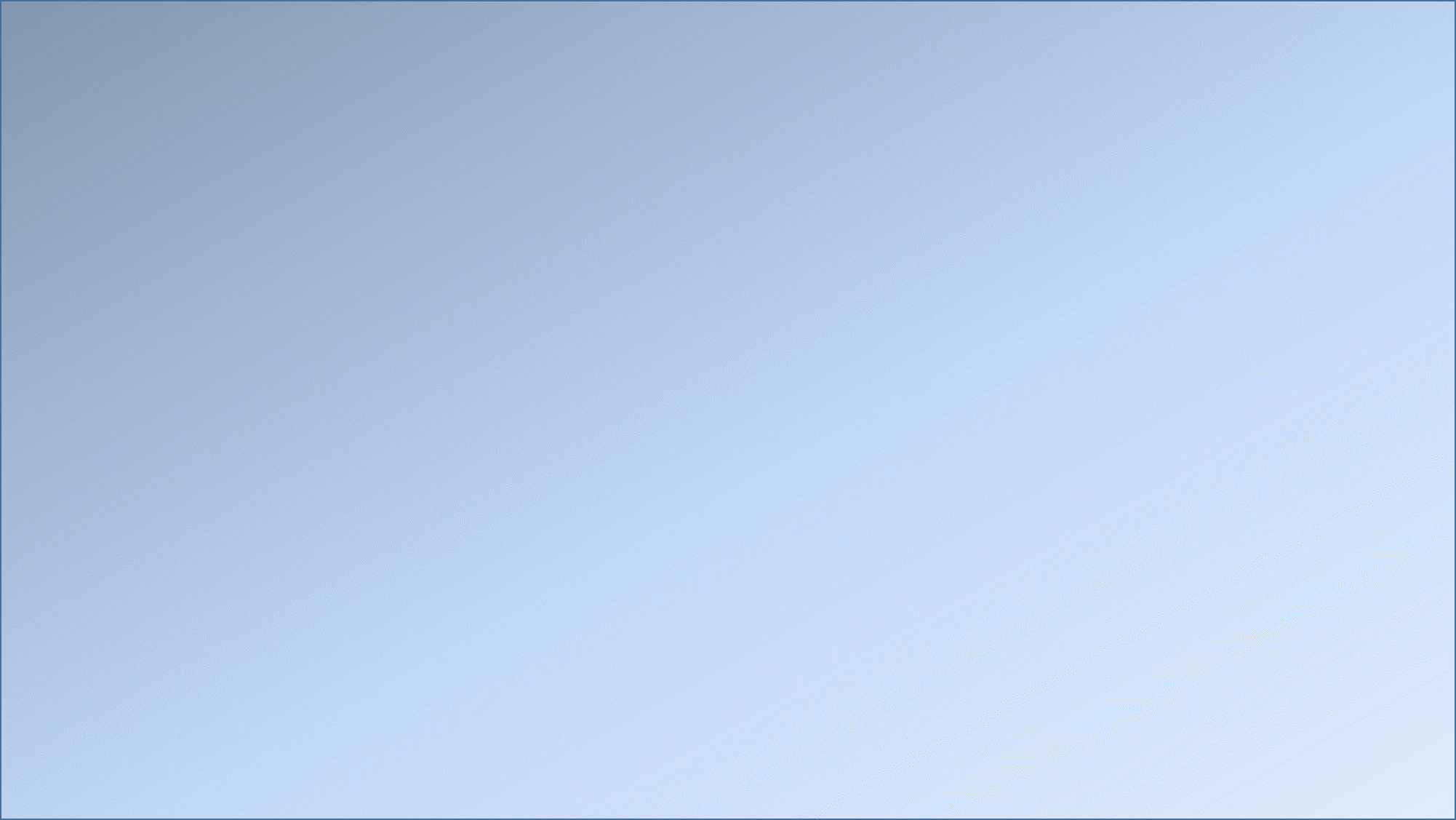 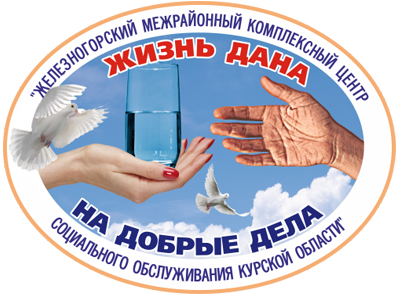 Тема: 
Банковские карты
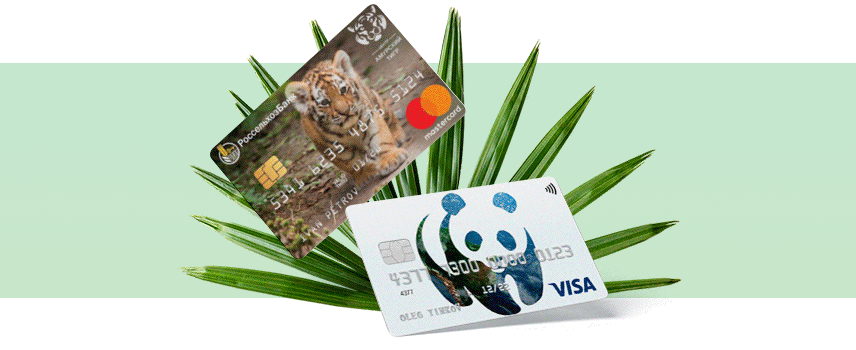 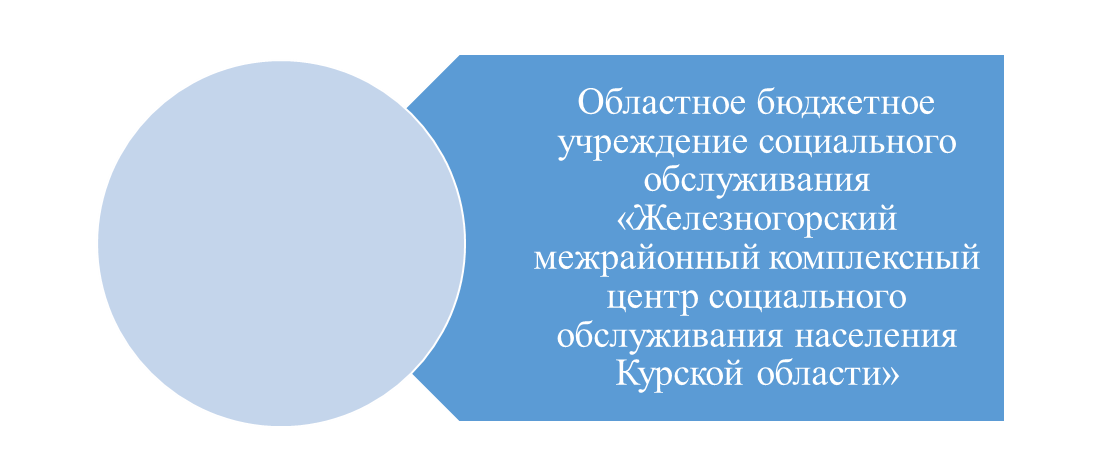 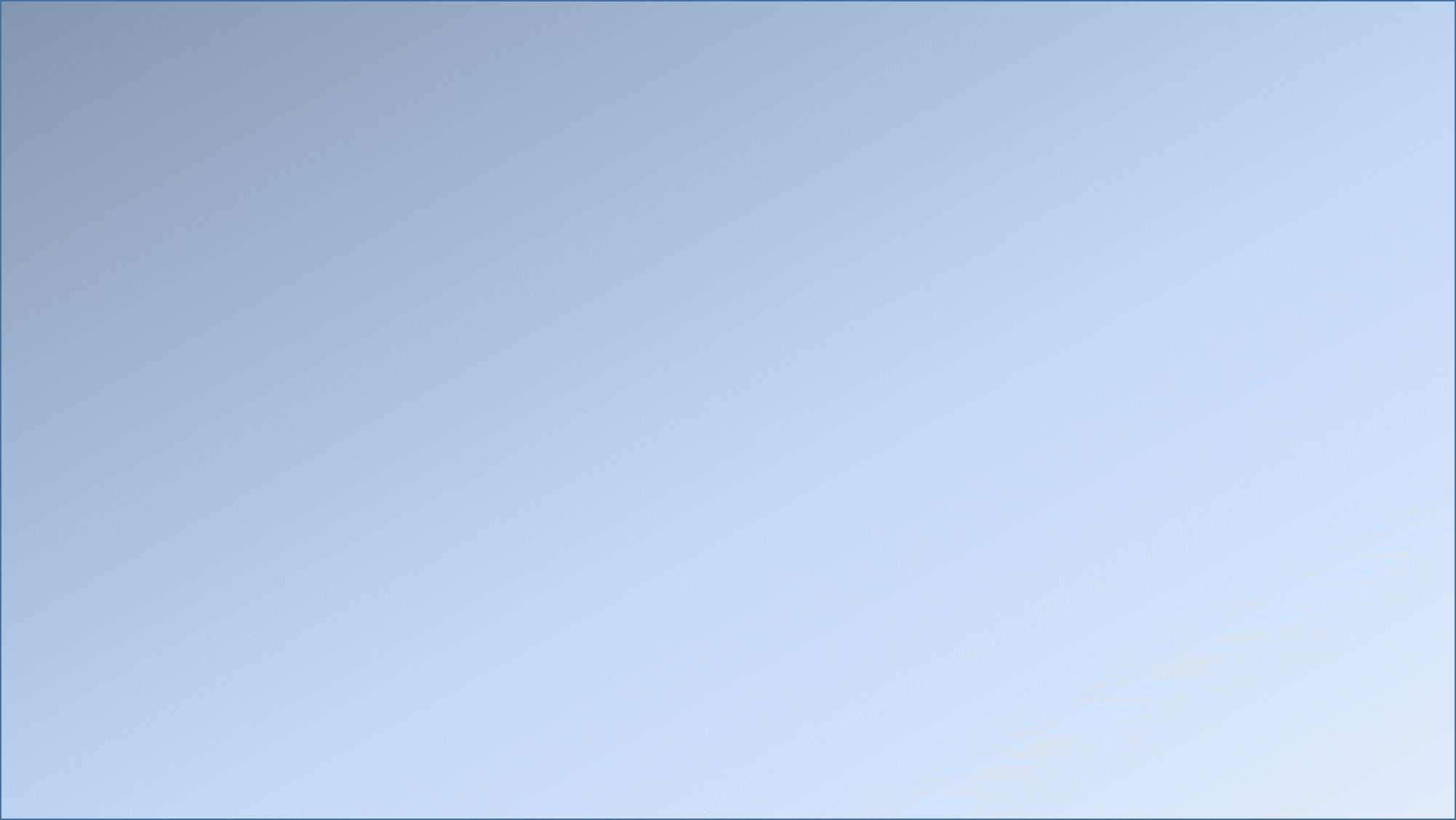 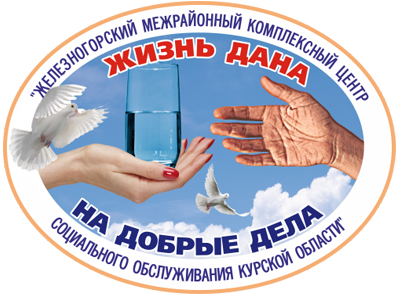 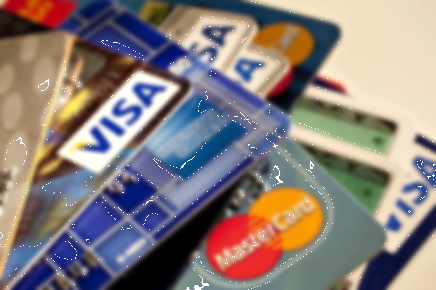 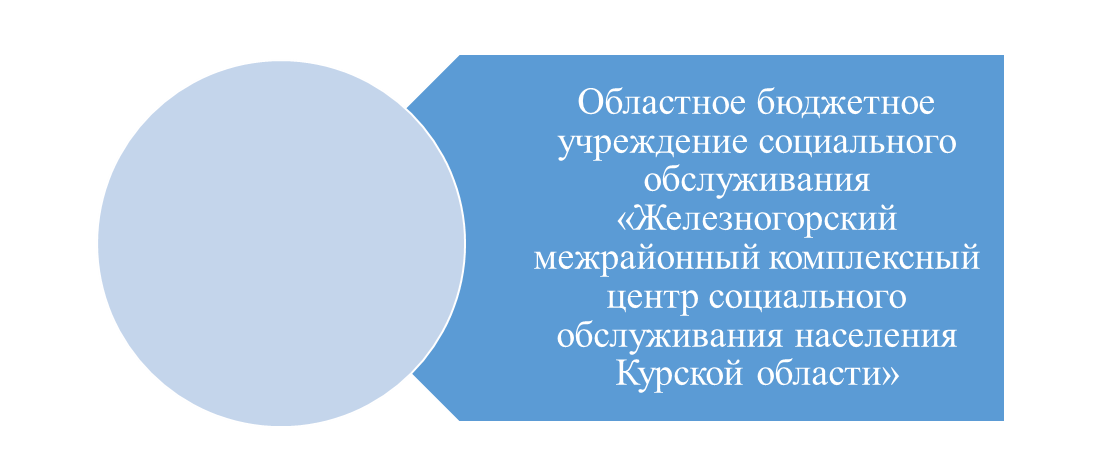 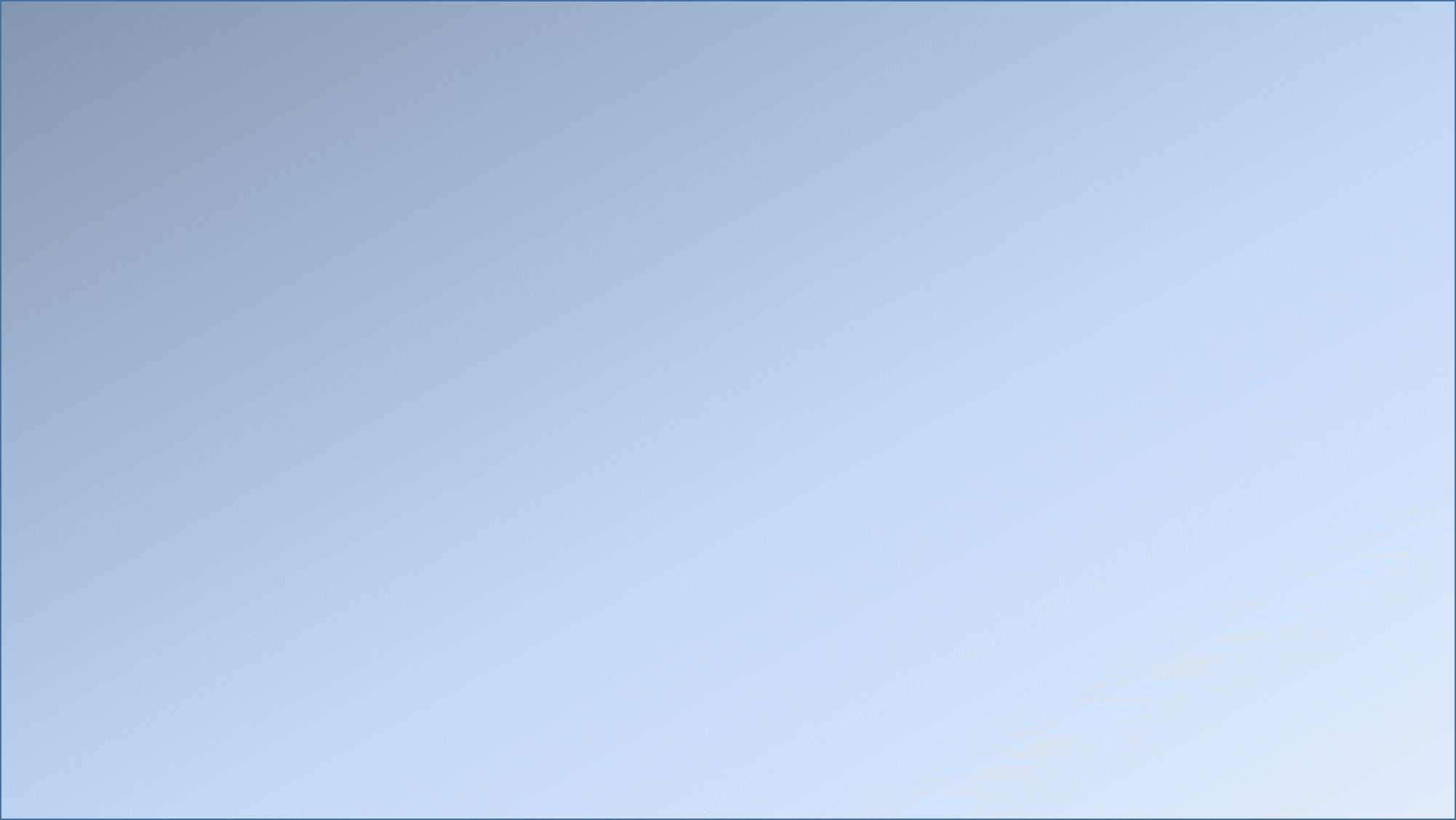 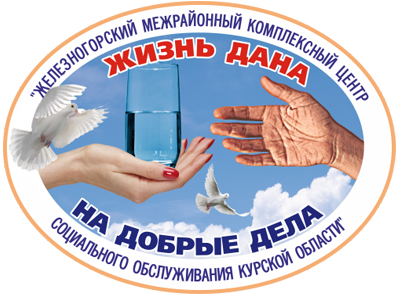 Согласно 161 Федеральному закону «О национальной платежной системе», у нас существует три вида платежных услуг:
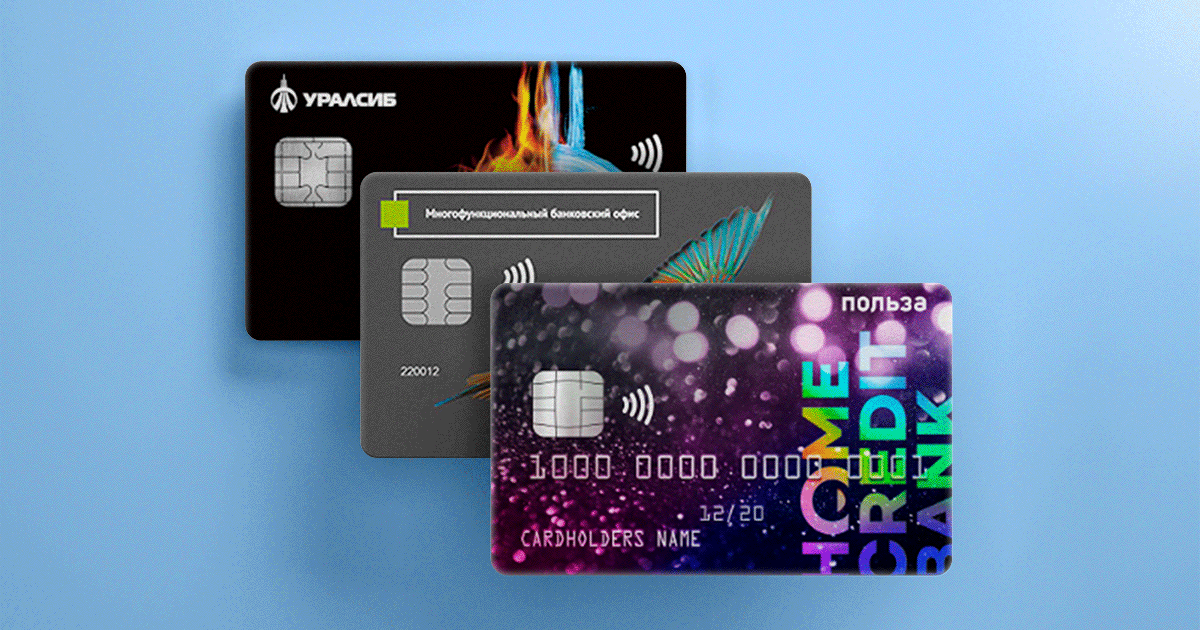 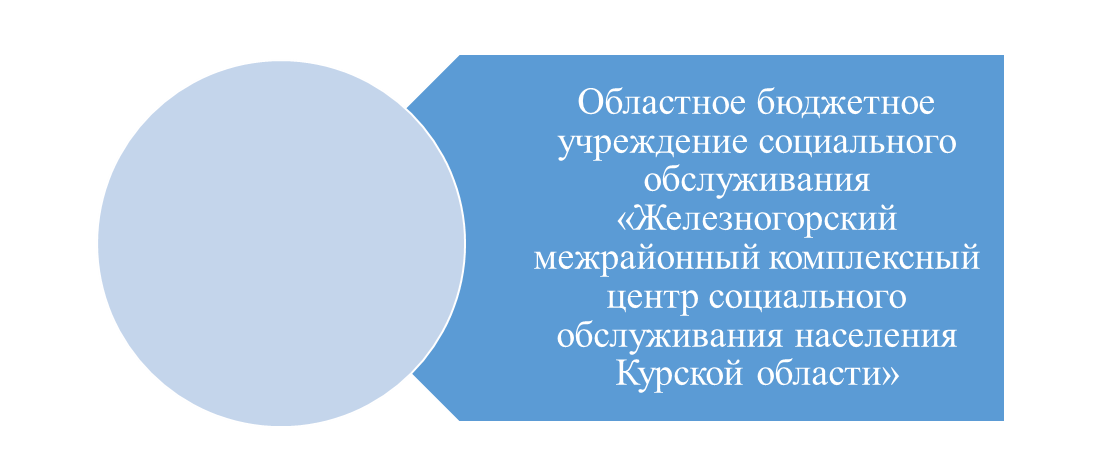 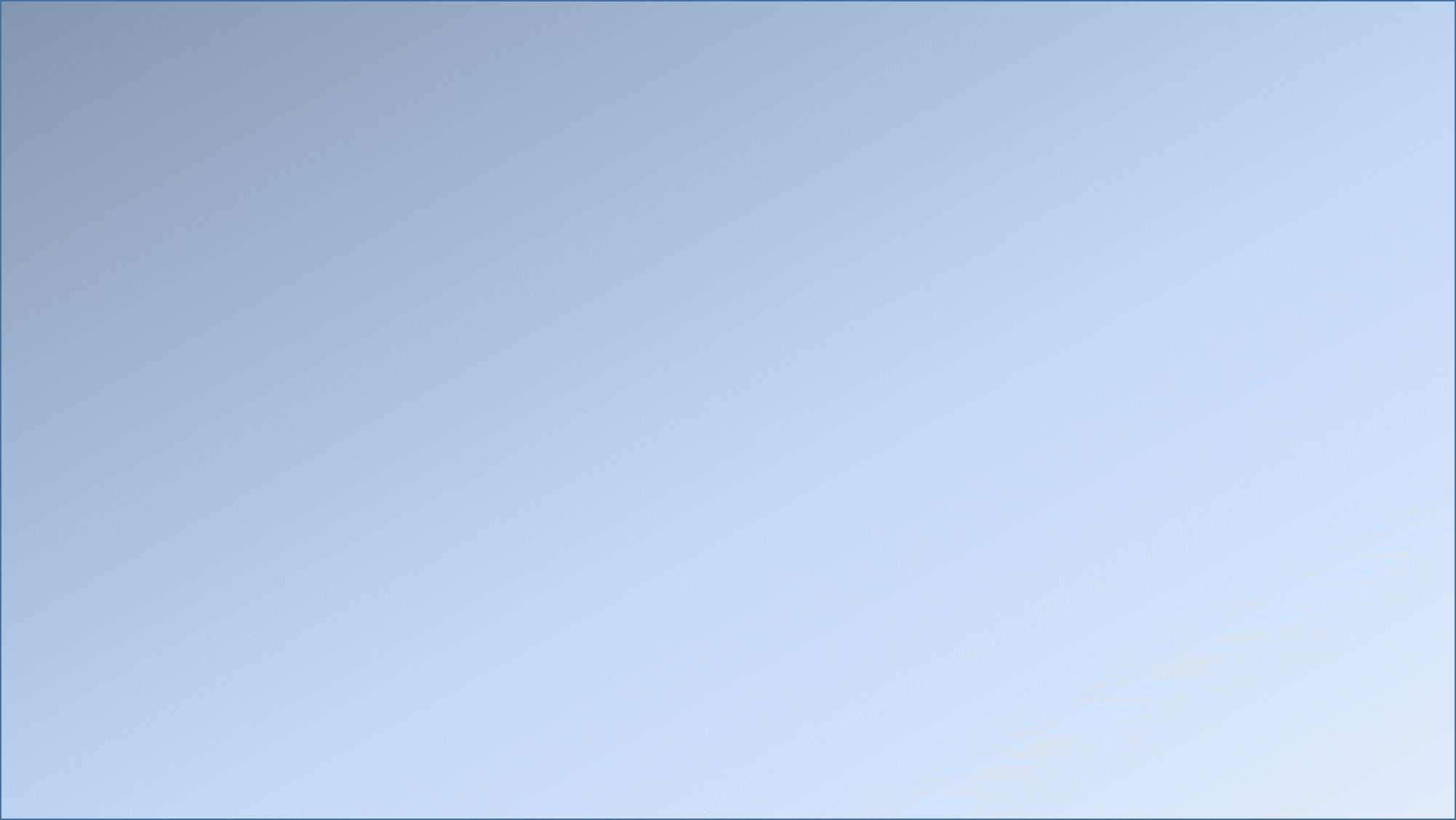 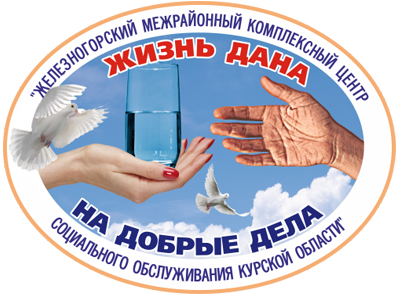 К базовым характеристикам перевода денежных средств относятся:
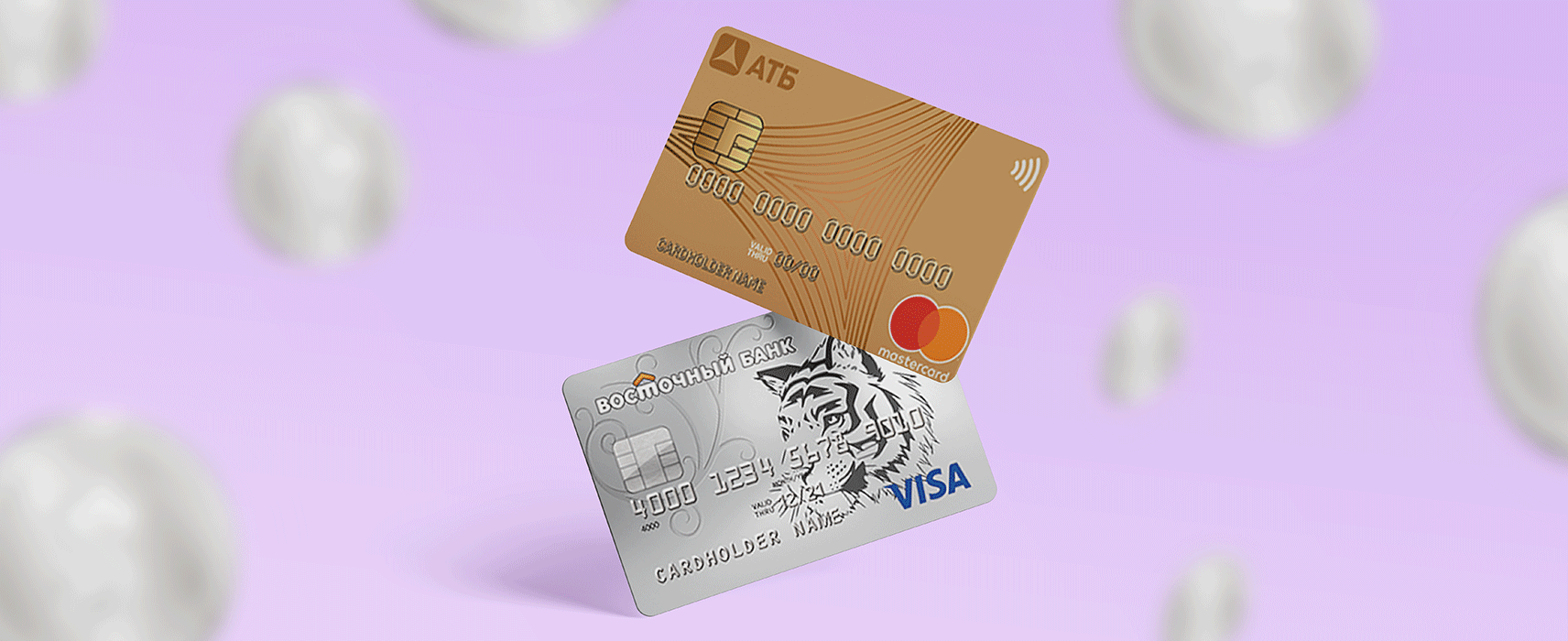 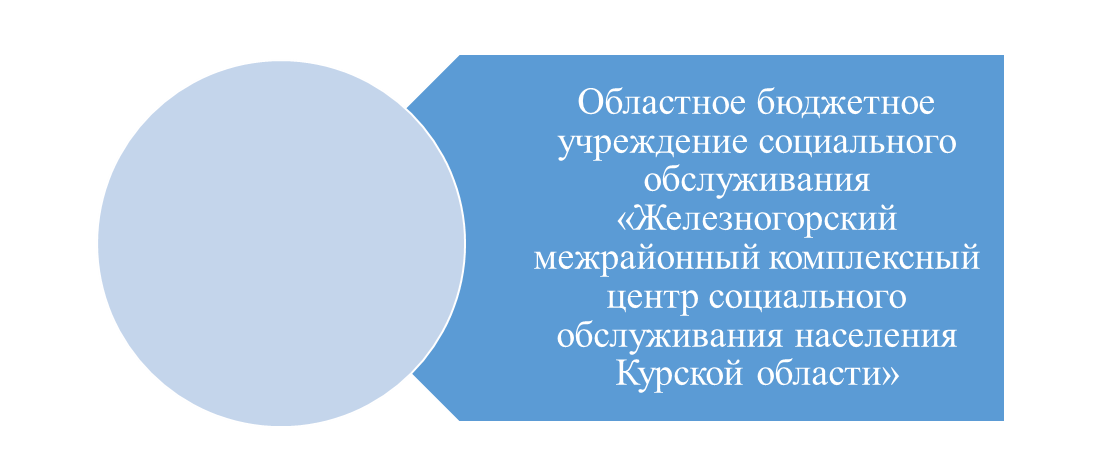 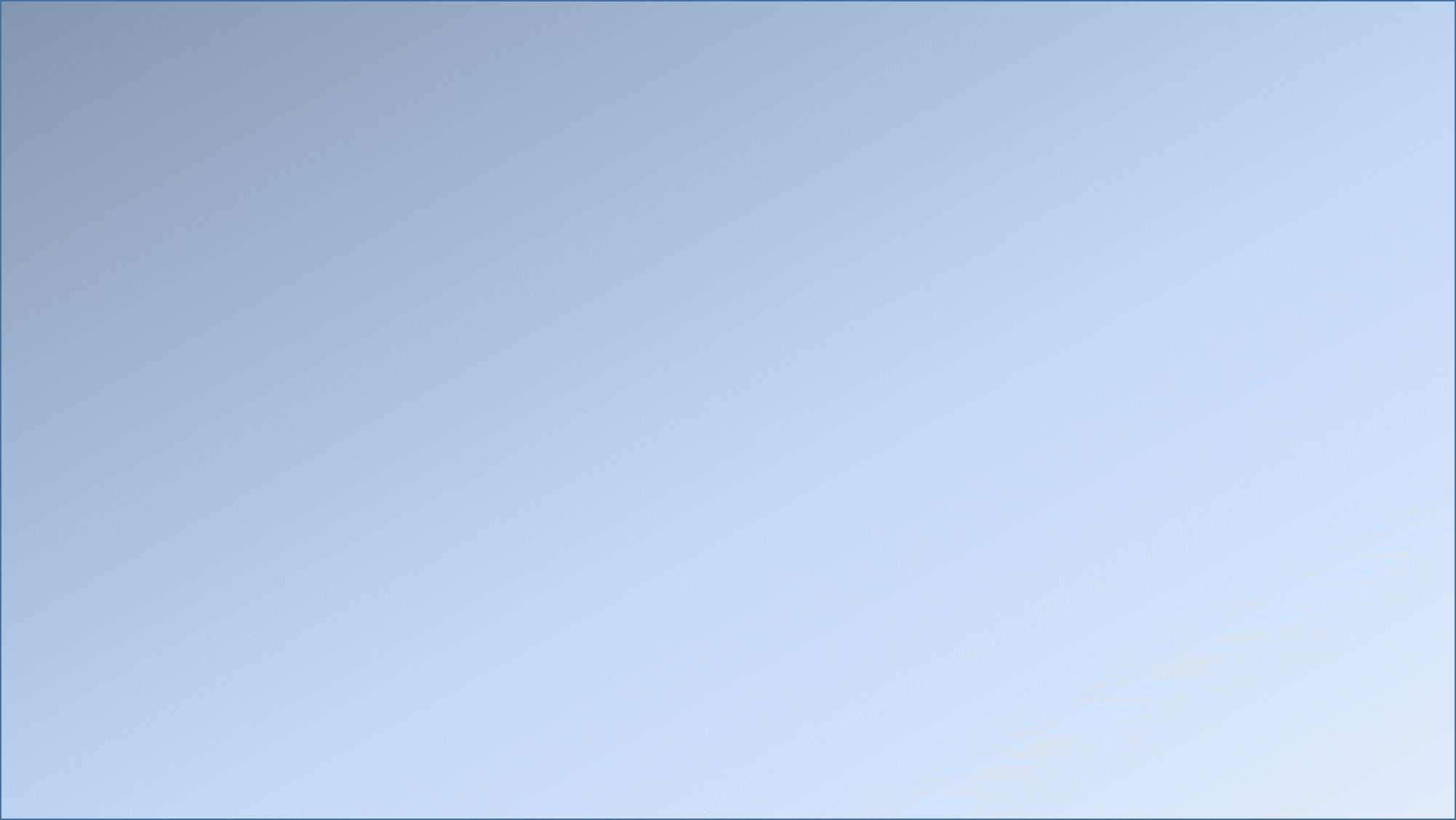 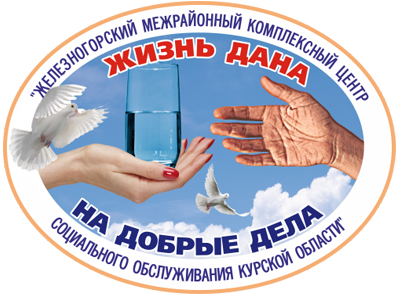 Общая процедура перевода состоит из 
следующих этапов:
1.Плательщик одним из возможных способов составляет распоряжение на перевод ДС, это может быть в системе клиент-банк на компьютере, в мобильном приложении, в электронном кошельке.  
2.Плательщик предоставляет Банку денежные средства в одной из возможных форм (наличные денежные средства или средства на текущем счете). 
3.Банк принимает распоряжение.
5. Банк принимает распоряжение плательщика к исполнению.
6.Банк выдает плательщику подтверждение приема распоряжения к исполнению. 
7.Через платежную инфраструктуру платежной системы банк осуществляет межбанковский перевод денежных средств в адрес банка получателя. 
8.Банк получателя зачисляет денежные средства на счет получателя либо выдает их получателю в наличной форме.
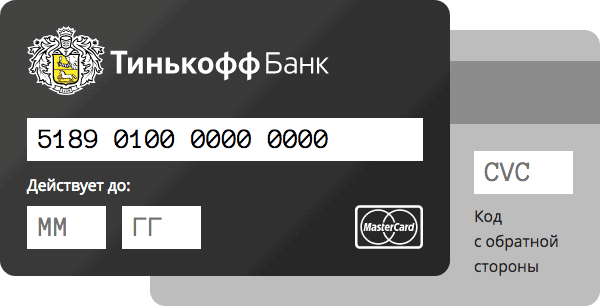 4.Банк проводит его проверку с точки зрения реквизитов на предмет возможности осуществить перевод в рамках применяемых форм безналичных расчетов.
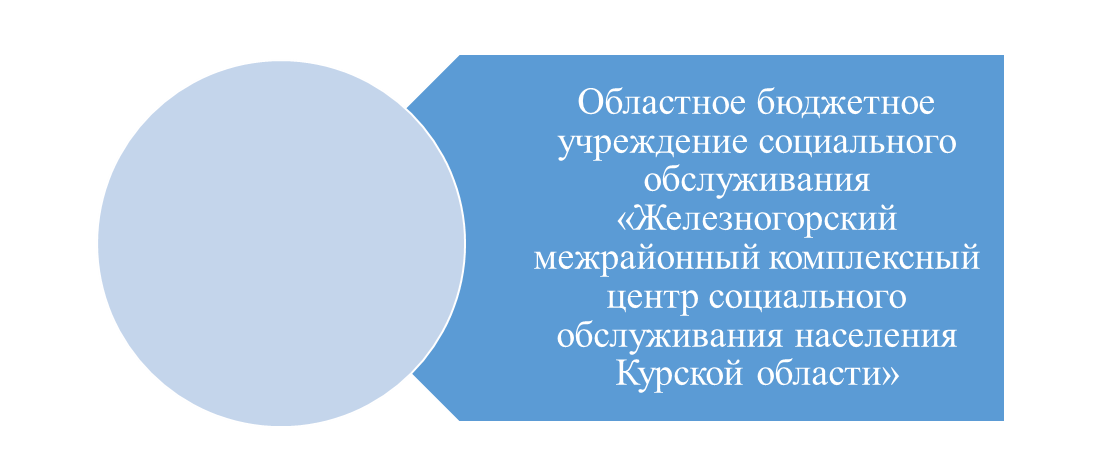 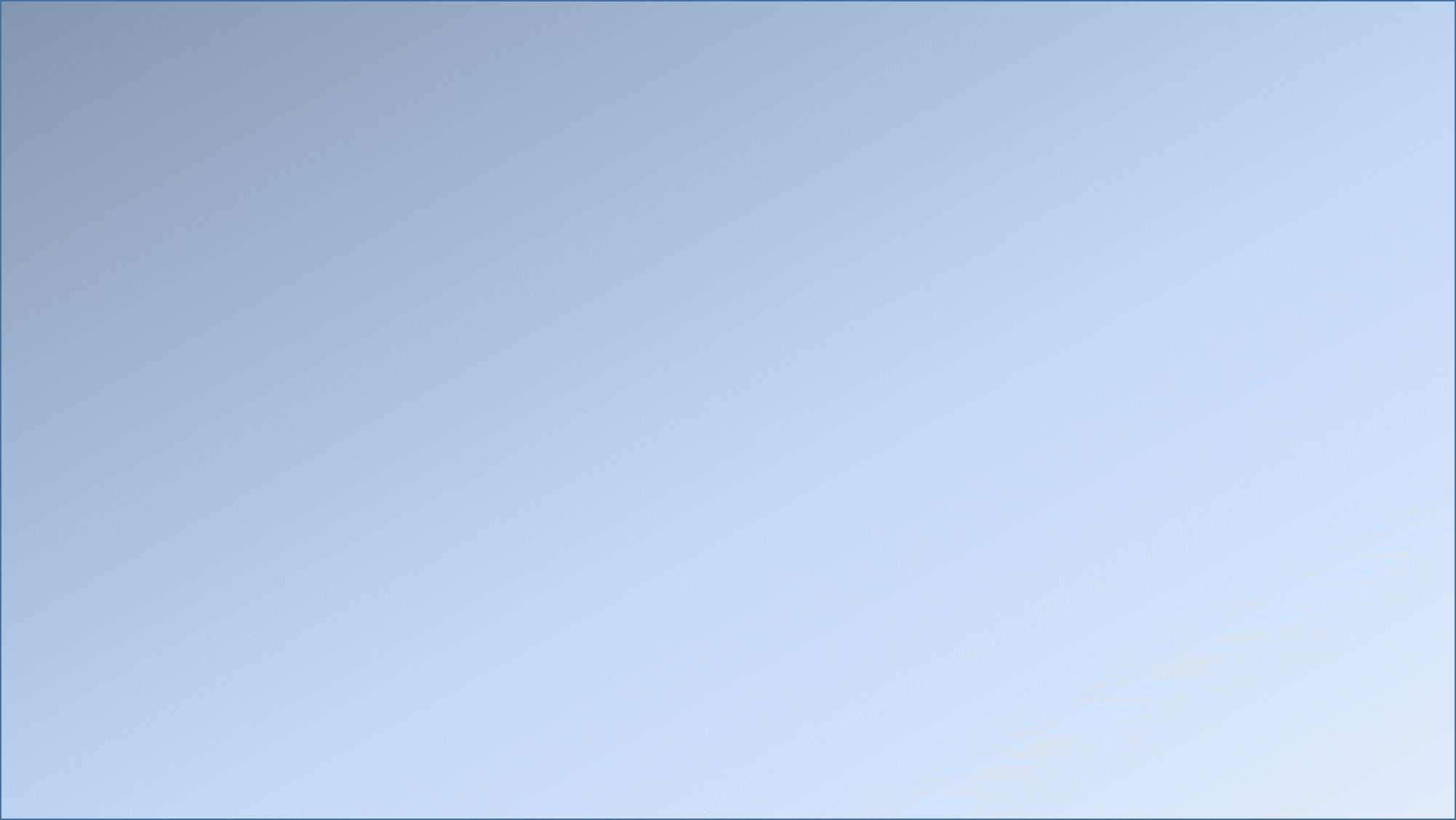 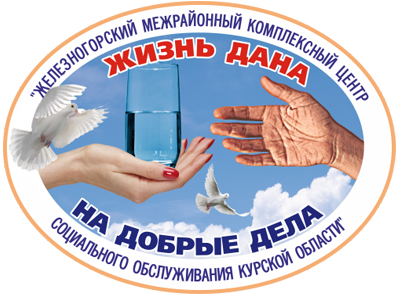 Базовые услуги по картам:
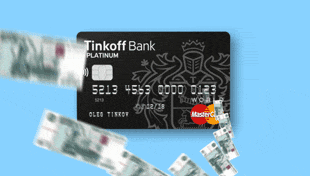 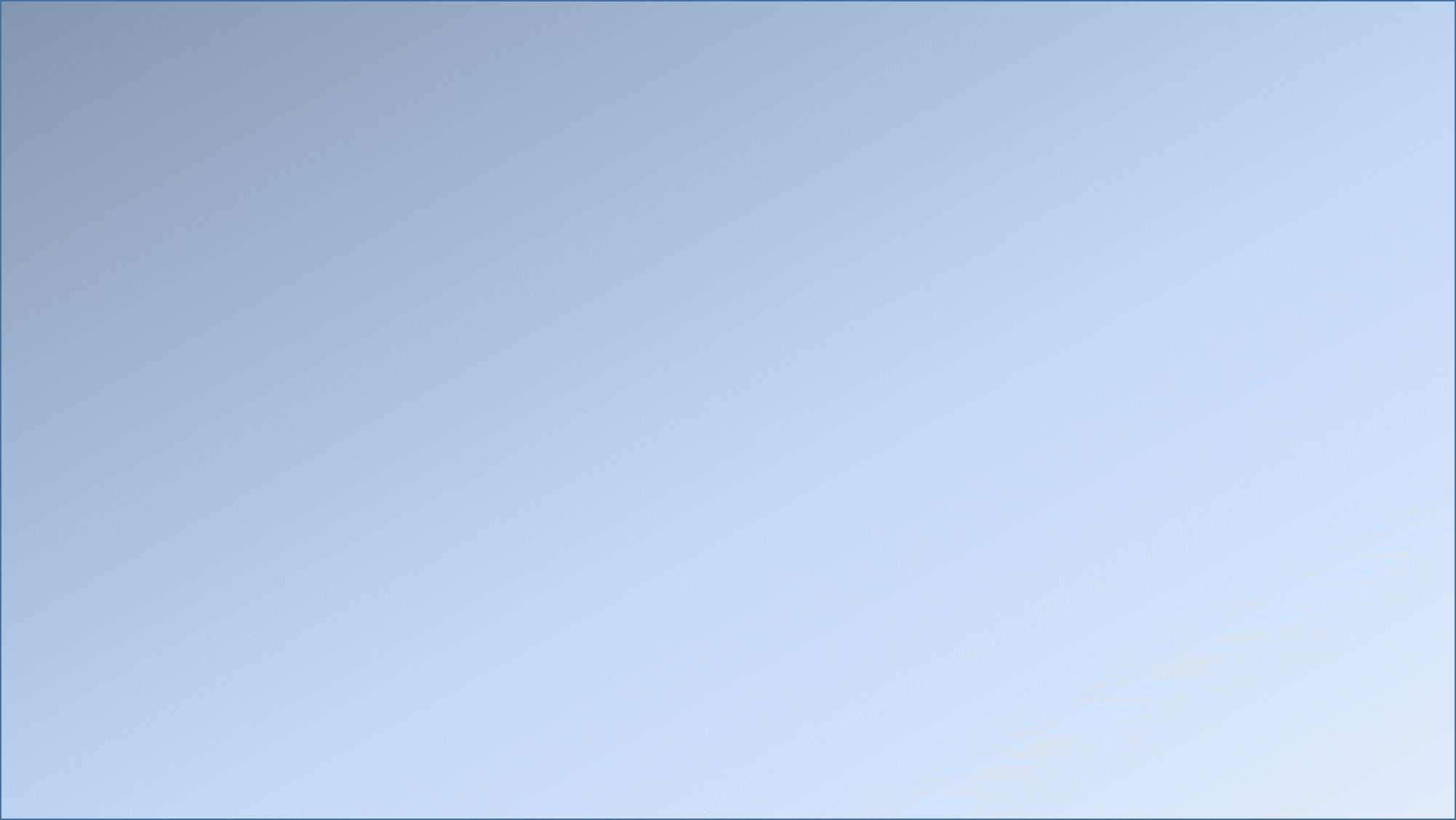 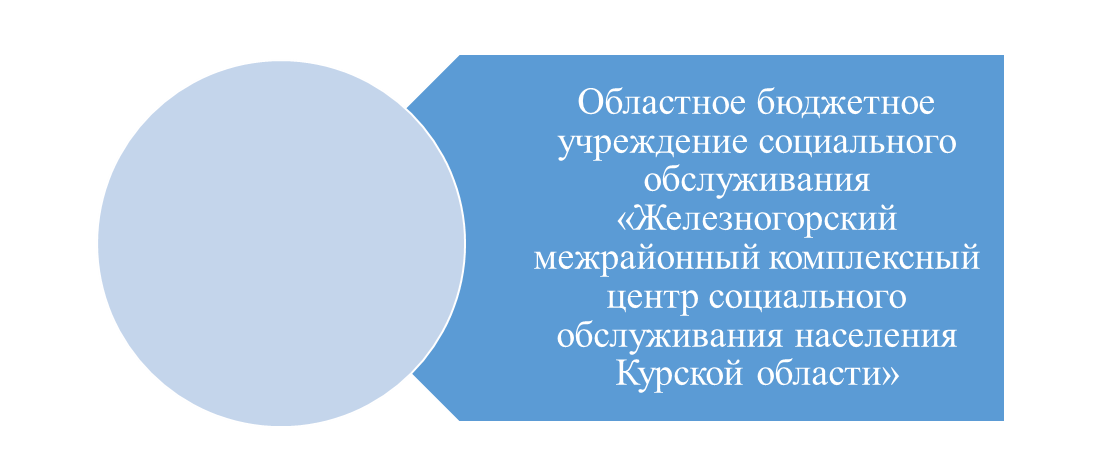 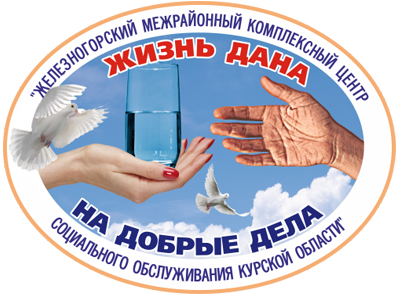 Кэшбек в буквальном переводе с английского «Деньги назад»
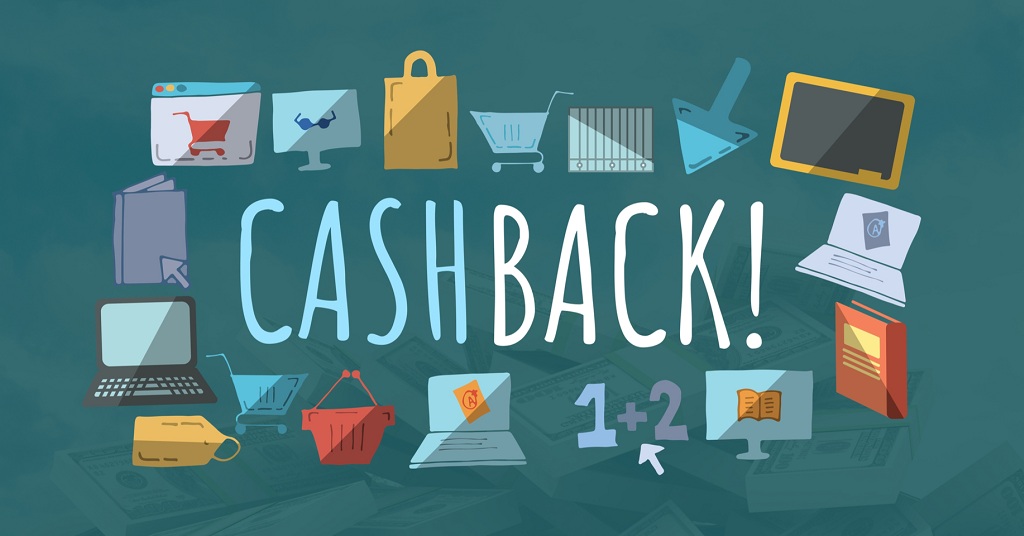 На что обратить внимание при 
выборе карты с кэшбэком?
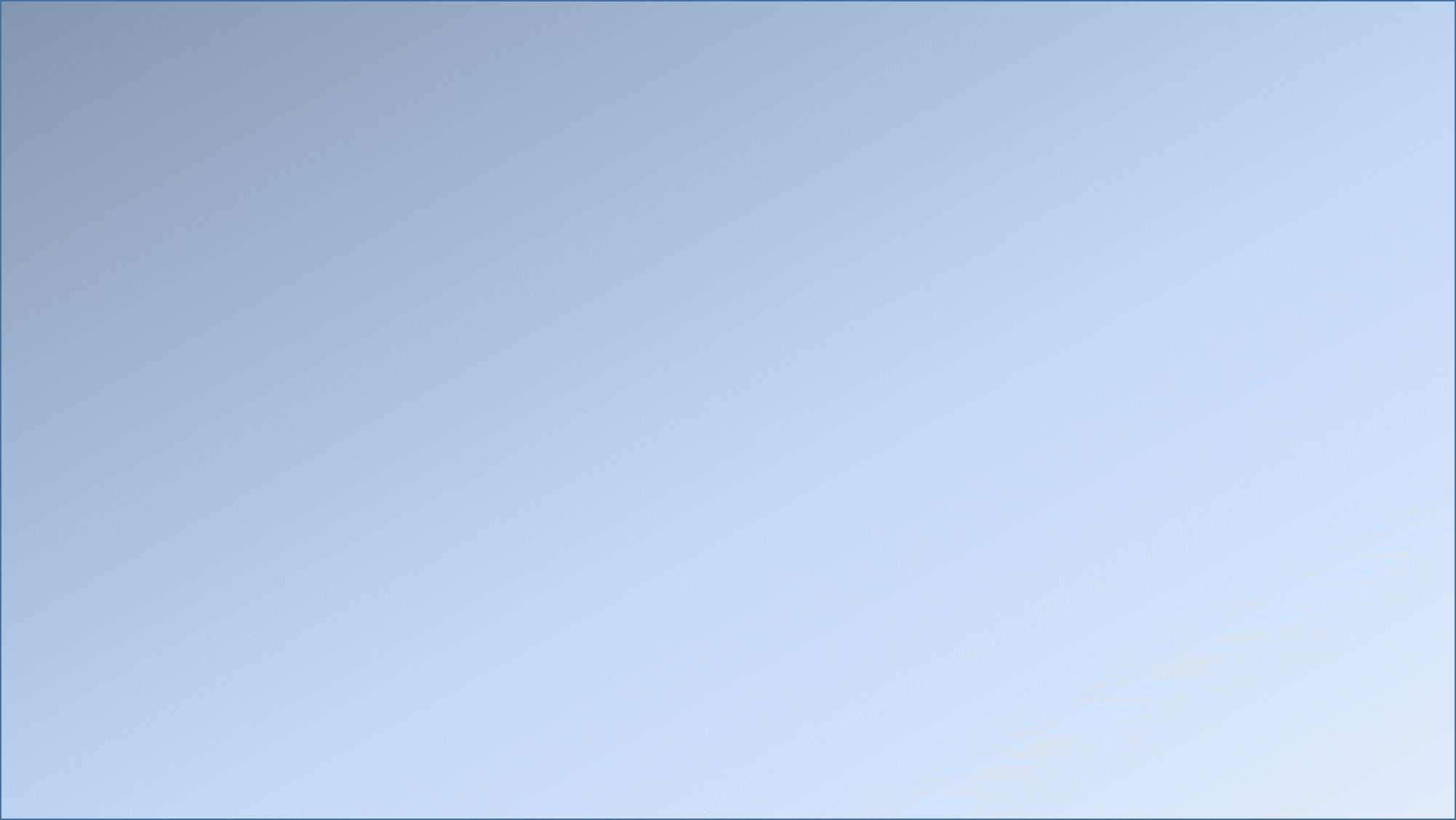 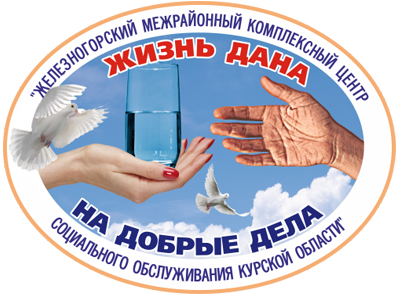 Областное бюджетное учреждение социального обслуживания «Железногорский межрайонный комплексный центр социального обслуживания населения Курской области»
Спасибо за внимание!